Looking at the structure of compounds and how they are held together by ionic and covalent bonds.
Resilience, perseverance and collaboration

QMF-Extended writing mini essay, QMS-End of topic test
Evaluating, describing, analysing, explaining, planning.
Link to Mathematics – Drawing graphs, analysing and processing data
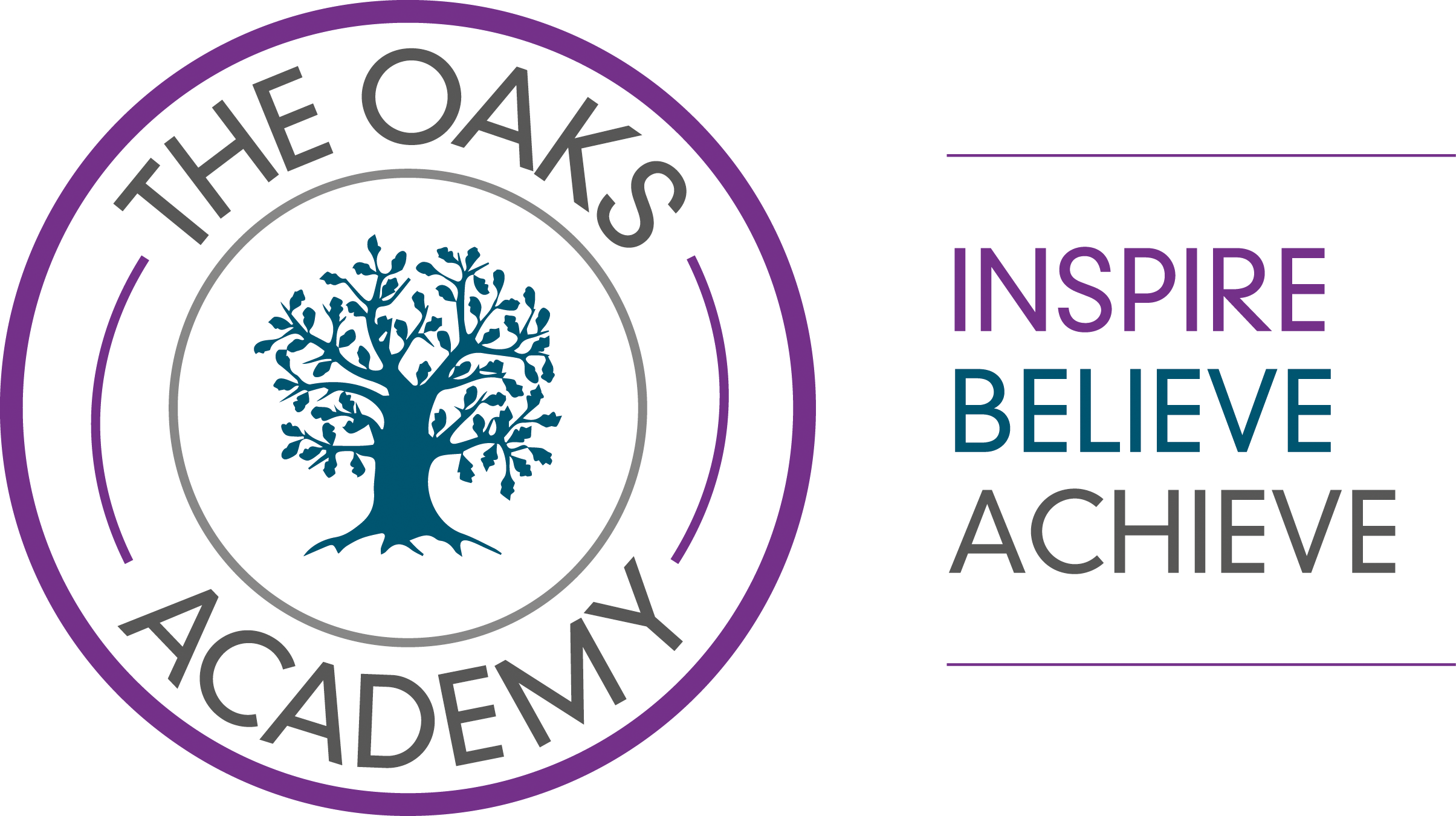 Science-KS3
The structure of the atom from ancient geeks to our current model.
Resilience, perseverance and collaboration
QMF-Extended writing mini essay, QMS-End of topic test
Describing, analysing, explaining, planning.
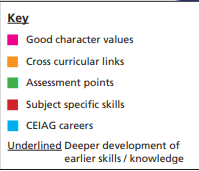 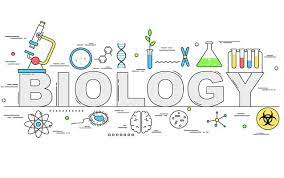 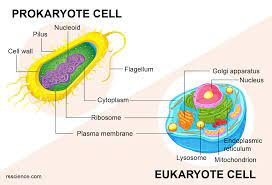 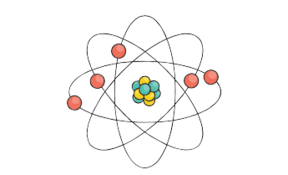 Bonding structure and 
the particle model
Atomic structure
Fundamental biology
Types of energy and a look at the future use of resources in generating electricity.
Resilience, perseverance and collaboration
QMF-Extended writing mini essay, QMS-End of topic test
Evaluating, describing, analysing, explaining,.
Link to Mathematics – processing data and drawing graphs
The biology underpinning the next steps towards GCSE
Resilience, perseverance and collaboration
QMF-assessed practical skills, QMS-End of topic test
Evaluating, describing, analysing, explaining, planning.
Link to Mathematics – Ideas of scales, accurate measurements and rearranging formulae
The product of combustions and their environmental impacts 
Resilience, perseverance and collaboration
QMF-Extended writing mini essay, QMS-End of topic test
Evaluating, describing, analysing, explaining, planning.
Link to geography- how human actions
 impact the environment
Living together
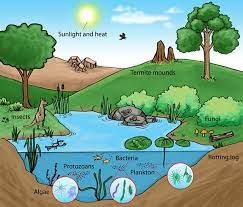 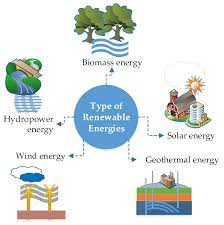 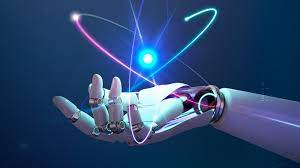 Generating our own energy
Exploring the environment
How energy is transferred by waves, the differences between longitudinal and transverse waves. 
Resilience, perseverance and collaboration
QMF-Extended writing mini essay, QMS-End of topic test
Evaluating, describing, analysing, explaining, planning.
Link to Music – different types of sound and their sound waves
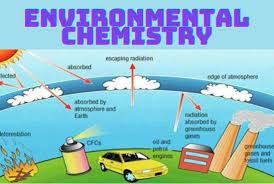 How to identify when chemical reaction occur and name the products of reactions
Resilience, perseverance and collaboration
QMF-Extended writing mini essay, QMS-End of topic test
Evaluating, describing, explaining
Link to Mathematics – processing data and drawing graphs
Who is eating who and a look at the different ecosystems which exist on our planet.
Resilience, perseverance and collaboration
QMF-Extended writing mini essay, QMS-End of topic test
Evaluating, describing, analysing, explaining, planning.
Link to geography – the importance of maintaining biodiversity
Identifying
 substances
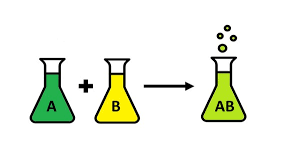 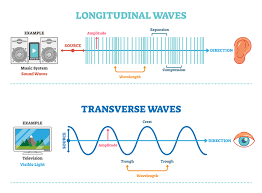 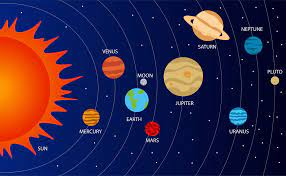 Waves at work
9
Looking at basic chemical reactions such as neutralisation. How to identify that a reaction has occurred by temperature change or formation of a gas.
Resilience, perseverance and collaboration
QMF-Extended writing mini essay, QMS-End of topic test
Evaluating, describing, analysing, explaining, planning.
Link to Mathematics – processing data and drawing graphs
An anatomical look at the key organs involved in reproduction. How this fits into a cycle of developing life.
Resilience, perseverance and collaboration
QMF-Extended writing mini essay, QMS-End of topic test
Evaluating, describing, analysing, explaining,
Link to RE – ethical consideration of using genetic technologies
Unravelling the universe
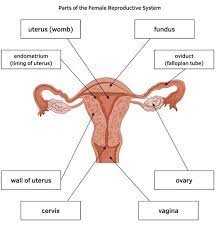 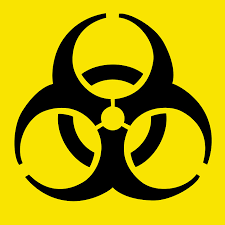 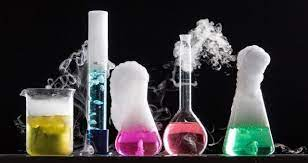 Real reactions
Healthy humans
Creating
 connections
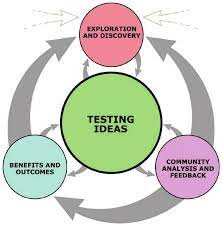 Health and its importance. The world or microorganisms and how we interact with them
Resilience, perseverance and collaboration

QMF-Extended writing mini essay, QMS-End of topic test
Evaluating, describing, analysing, explaining, planning.
Link to PE –Evaluating the impact of life style choices on health. Link to Mathematics – processing data and drawing graphs
From moons to stars and galaxies. How the universe is put together and its cycles.
Resilience, perseverance and collaboration
QMF-Extended writing mini essay, QMS-End of topic test
Evaluating, describing, analysing, explaining
Link to Mathematics – calculations of distance and scale
How to structure 
a formal investigation
Resilience, perseverance and collaboration
QMF-assessed practical skills, QMS-End of topic test
Evaluating, describing, analysing, explaining, planning.
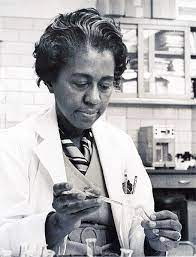 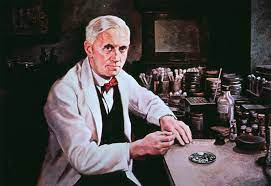 Science in action
Significant scientists
8
The different methods used to separate mixtures. .
Resilience, perseverance and collaboration, group work
QMF-Extended writing mini essay, QMS-End of topic test
Evaluating, describing, analysing, explaining,
Atoms as basic building blocks to compounds and their organisation in the periodic table
Resilience, perseverance and collaboration
QMF-assessed practical skills, QMS-End of topic test
Evaluating, describing, analysing, explaining
Mathematics – processing data and drawing graphs
Important scientists through out history their lives and their discoveries
Resilience, perseverance and collaboration
QMF-Extended writing mini essay, QMS-End of topic test
Evaluating, describing, analysing, explaining,
Link to history – important historical figures and
 the barriers  they have overcome to be successful
Basic structure and function of sub cellular organelles. An introduction to using microscopes to investigate an unseen world
Resilience, perseverance and collaboration
QMF-assessed practical skills, QMS-End of topic test
Evaluating, describing, analysing, explaining,
Link to PE – the movement of the body (muscular skeletal systems) and maintaining a healthy body  Link to Mathematics – processing data and drawing graphs
Separating substances
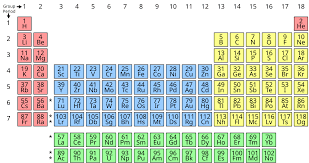 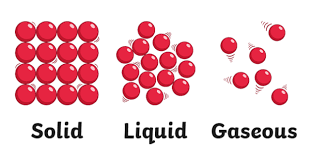 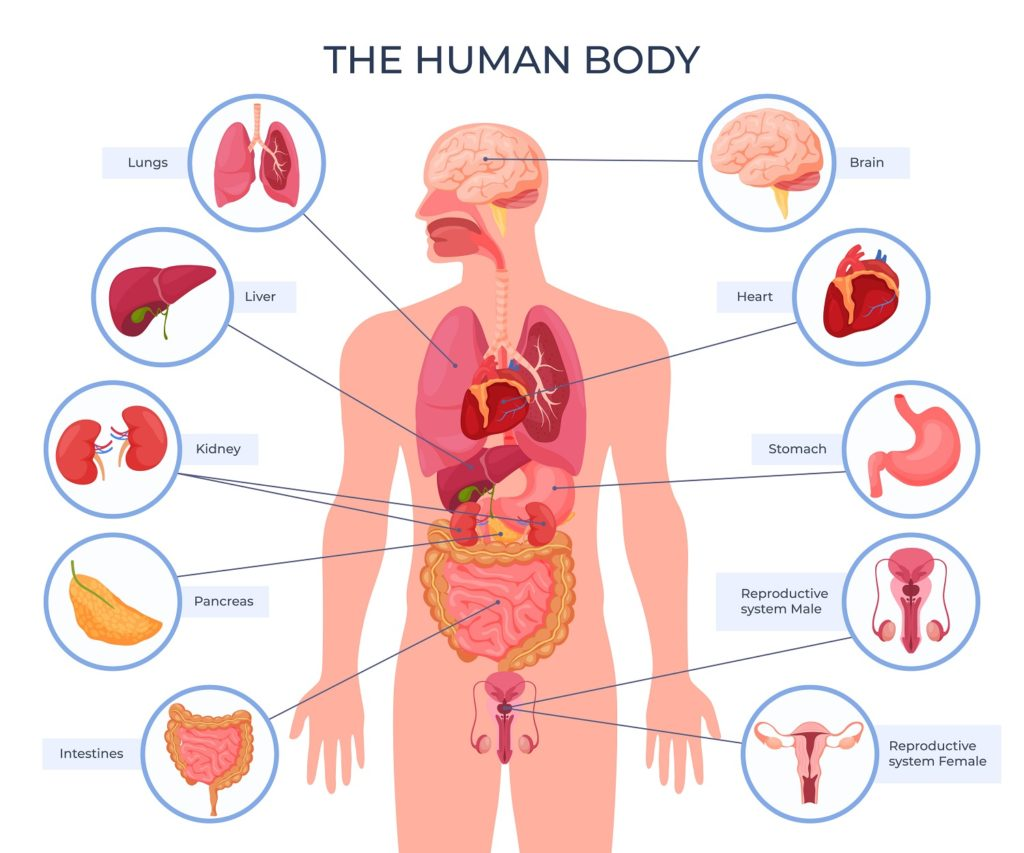 Everything elemental
Being human
The states of matter and their properties. Looking how to alter between the states.
Resilience, perseverance and collaboration
QMF-Extended writing mini essay, QMS-End of topic test
Evaluating, describing, analysing, explaining, 
Mathematics – processing data and drawing graphs
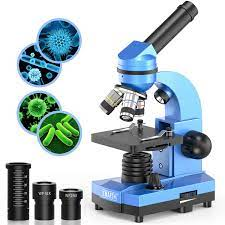 Building the human body from specialised cells to tissues, organs and organ systems.  
Resilience, perseverance and collaboration
QMF-Extended writing mini essay, QMS-End of topic test
Evaluating, describing, analysing, explaining,
Magnetism
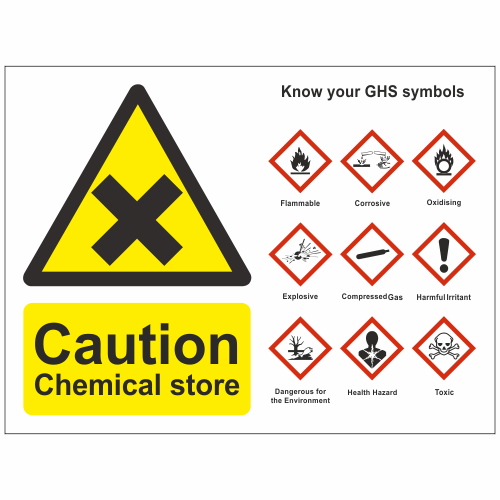 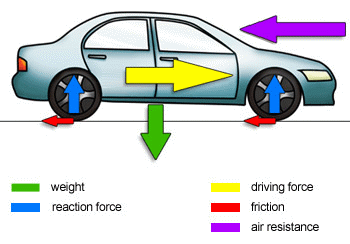 7
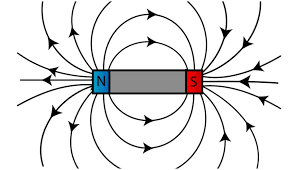 Fundamental forces
I am a scientist
Interaction of poles on a basic magnet and suitable materials to make a magnet from.
Resilience, perseverance and collaboration
QMF-Extended writing mini essay, QMS-End of topic test
Evaluating, describing, analysing, explaining,
Forces effect the world around us by changing their speed or direction. They can do this as a contact or non contact force. Looking at the forces interacting on objects.
Resilience, perseverance and collaboration
QMF-Extended writing mini essay, QMS-End of topic test
Evaluating, describing, analysing, explaining
Linking to DT – how forces effect different material, and the movement of objects
Basic lab safety and skills. Identifying equipment and hazard symbols. 
Resilience, perseverance and collaboration
QMF-assessed practical skills, QMS-End of topic test
Evaluating, describing, analysing, explaining, planning.
Link to DT-the importance of carrying out risk assessments and reducing potential risk during practical's . Mathematics – processing data and drawing graphs
Science-KS4
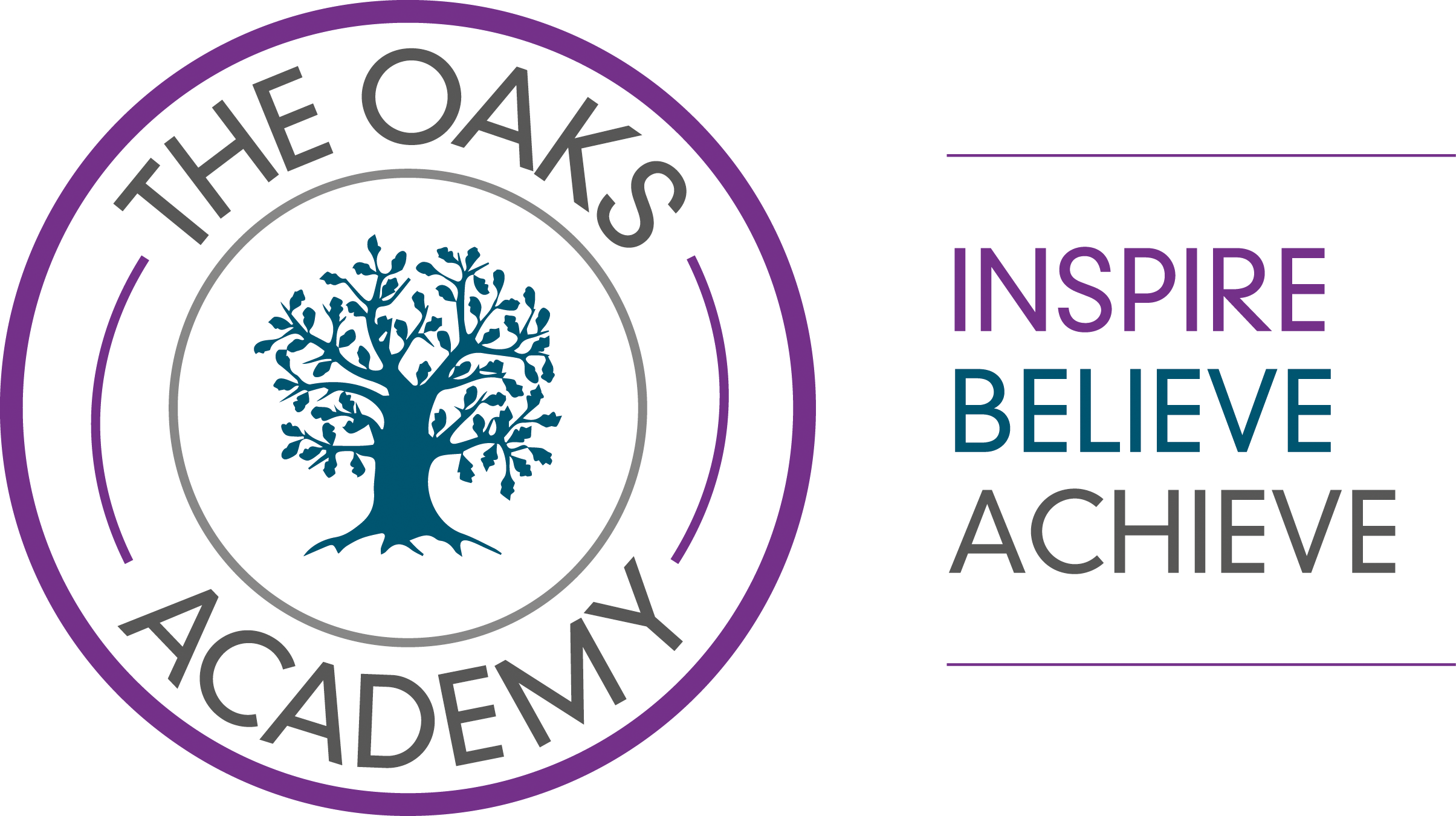 Understanding why we are the way we are, factors we inherit and the influence of our environment. 
Resilience, perseverance and collaboration
QMF-Extended writing mini essay, QMS-End of topic test
Evaluating, describing, analysing, explaining
Link to Re – discussing the ethical consideration of using genetic screening and other genetic technologies.
Properties of transverse and longitudinal waves. Investigating the electromagnetic spectrum its properties and uses
Resilience, perseverance and collaboration
QMF-Extended writing mini essay, QMS-End of topic test
Evaluating, describing, analysing, explaining, planning.
Link to Music – different types of sound and their sound waves
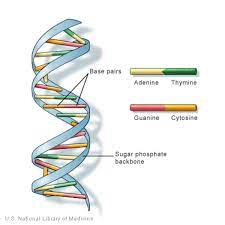 B2-Inheritance,variations and evolution
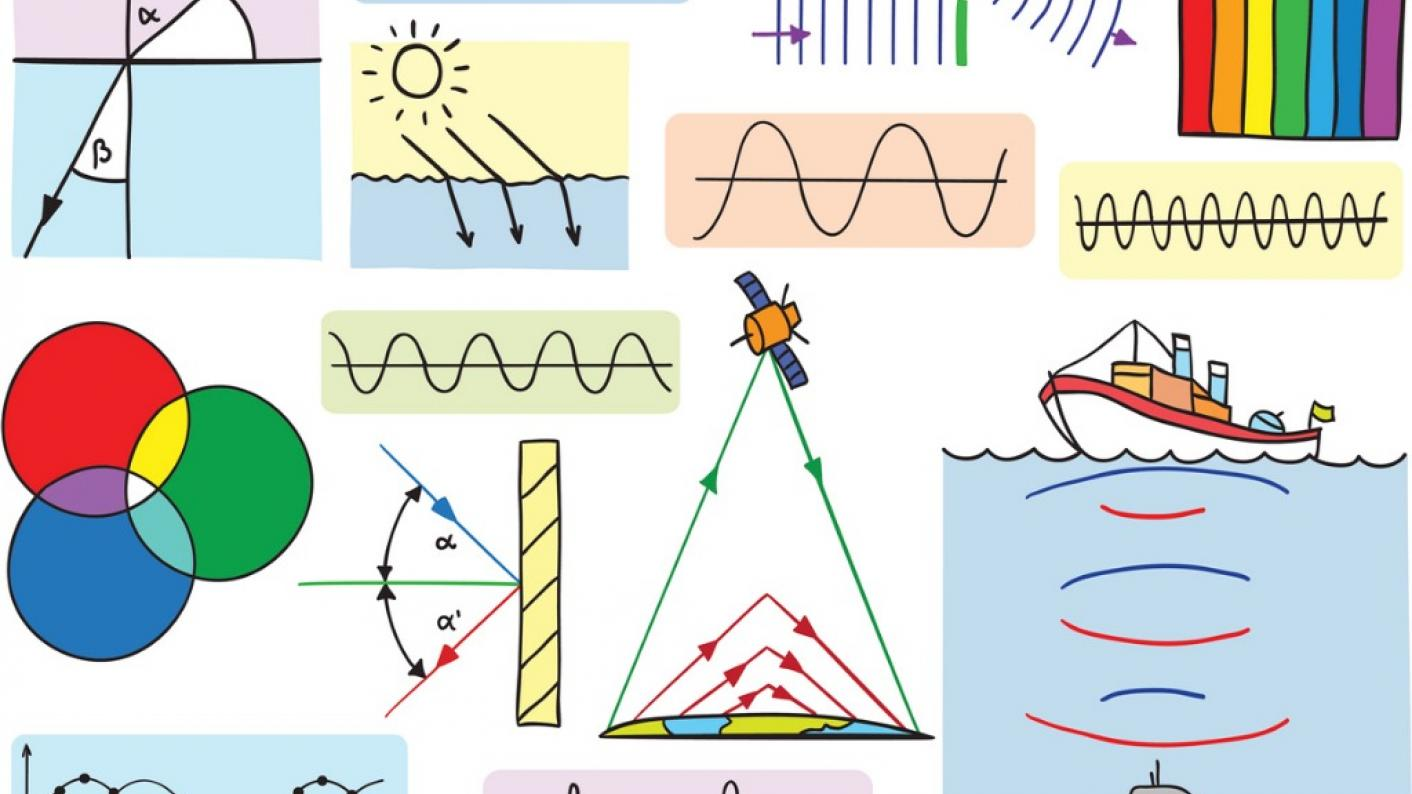 P2-Waves
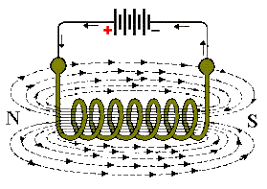 Properties of alkanes and alkenes, how to obtain them and utilise them in polymers
Resilience, perseverance and collaboration
QMF-assessed practical skills, QMS-End of topic test
Evaluating, describing, analysing, explaining, planning.
Link to Mathematics – Drawing graphs, analysing and processing data, rearranging formulae
Evolution of the earths atmosphere since the beginning of the planet
Resilience, perseverance and collaboration
QMF-Extended writing mini essay, QMS-End of topic test
Evaluating, describing, analysing, explaining, 
Link to geography – burning fossil fuels and global warming
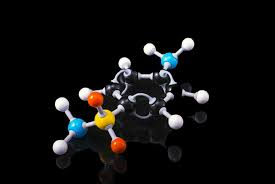 P2-Magnetism and electromagnetism
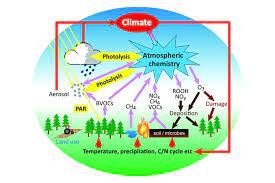 C2-Organic chemistry and analysis
C2-Chemistry of the atmosphere
The interaction of magnets and their properties, the creation of an electromagnet and investigating the factors which affect this
Resilience, perseverance and collaboration
QMF-Extended writing mini essay, QMS-End of topic test
Evaluating, describing, analysing, explaining, planning. r
Link to Mathematics – Drawing graphs, analysing and processing data
,rearranging formulae
11
Maintaining the balance in he human body using the nervous system and the endocrine system
Resilience, perseverance and collaboration
QMF-Extended writing mini essay, QMS-End of topic test
Evaluating, describing, analysing, explaining, planning.
Link to PE – Nerves and reaction times
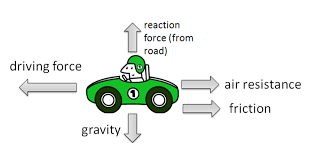 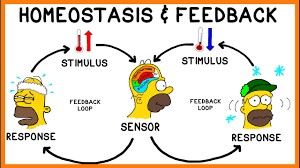 B2-Homeostasis and response
P2-Forces
Deeper look into newtons laws of motion and the forces that govern our existence. Calculating real life problems such impact in an accident or the elastic properties of materials.
Resilience, perseverance and collaboration
QMF-Extended writing mini essay, QMS-End of topic test
Evaluating, describing, analysing, explaining, planning.
Link to Mathematics – Drawing graphs, analysing and processing data, rearranging formulae
The damage we are doing to our planet in various ways and how this will eventually effect us
Resilience, perseverance and collaboration
QMF-Extended writing mini essay, QMS-End of topic test
Evaluating, describing, analysing, explaining, planning.
Link to geography – how human impact effect he environment and the importance of maintaining biodiversity
B2-Ecology
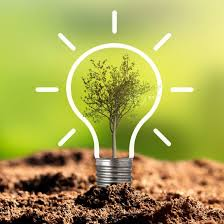 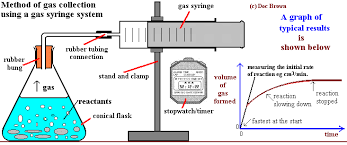 C2-Energy changes and rate of reaction
A study of the causes of communicable and non-communicable diseases, and the response of the immune system to pathogens 
Resilience, perseverance and collaboration
QMF-Extended writing mini essay, QMS-End of topic test
Evaluating, describing, analysing, explaining, 
Link to history – the roles of different scientists and doctors in the development of antibiotic and vaccinations. 
Link to PE – how lifestyle choices are risk factors for coronary heat disease.
Factors effecting the rate of a chemical reaction such as concentration, temperature and pressure and how to measure them
Resilience, perseverance and collaboration
QMF-Extended writing mini essay, QMS-End of topic test
Evaluating, describing, analysing, explaining, planning.
Link to Mathematics – Drawing graphs, analysing and processing data
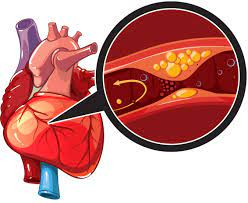 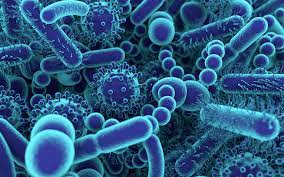 B1-Infection and response
B1-Organisation
Covering the law of conservation of energy looking at energy transfers and changes in a closed system
Resilience, perseverance and collaboration
QMF-assessed practical skills, QMS-End of topic test
Evaluating, describing, analysing, explaining, 
Link to Mathematics – Drawing graphs, analysing and processing data
Link to geography – evaluating the effect of different energy resources used to generate electricity
Investigating the organ systems in the human body such as respiratory and circulatory systems
QMF-Extended writing mini essay, QMS-End of topic test
Resilience, perseverance and collaboration
Evaluating, describing, analysing, explaining, planning.
Link to PE – the anatomy and structure of the heart and lungs
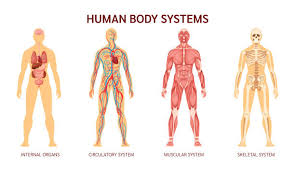 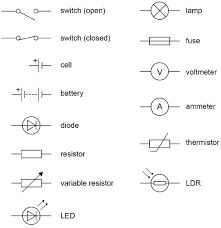 P1-Electricity
P1-Energy
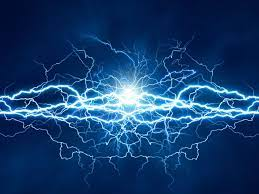 Learning how circuits are built using various components and looking at how the components interact with electricity, using electrical calculations. 
Resilience, perseverance and collaboration
QMF-assessed practical skills, QMS-End of topic test
Evaluating, describing, analysing, explaining
Link to Mathematics – Drawing graphs, analysing and processing data, rearranging formulae
10
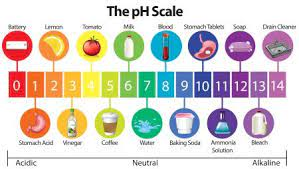 C1-Chemical changes
C1-Quantative
 chemistry
The dynamics of a chemical reaction such as yield and equilibrium
Resilience, perseverance and collaboration
QMF-Extended writing mini essay, QMS-End of topic test
Evaluating, describing, analysing, explaining,
Link to Mathematics - Analysing and processing data
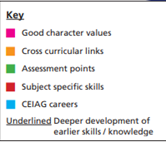 Topic examines the indicators of a chemical reaction and the products of common chemical reactions such as acids and metals
Resilience, perseverance and collaboration
QMF-Extended writing mini essay, QMS-End of topic test
Evaluating, describing, analysing, explaining, planning.